Programme: Adv Dip TVTCourse:
BEING A TVET LECTURER
Guidelines contributed by: 									

			
Date contributed:	

What version of the 
course are you working on?
Simon Luggya                
Zanele Shilenge               Sibusiso Sotsaka                Zandile Nkabinde 
Mike Adendorff
September 2018
V2
Points for subject experts, learning designers etc. to keep in mind
General principles
State the purpose/reason for including each item (e.g. video, activity, reading) below, and if possible its place in the learning design of the theme as a whole. 
Always consider the likely possible contexts of learners who may study the theme / take the course.
Think of innovative means to lead the learner into using new discourses and ways of understanding by engaging them on the level of the familiar / prior knowledge, or possibly by challenging or disrupting the familiar.
Include learning activity and assessment which calls forth a full range of levels of cognitive engagement and skill development.
Avoid the approach that seeks to attain outcomes by relying on “atomised checklists of micro-competences” (Hager, 2004).
Points for subject experts, learning designers etc. to keep in mind
The Advanced Diploma TVT (Adv Dip TVT) courses should be designed as resource-based. However, the resources should not simply be seen as “add-ons” or “extras”. Two ways in which they can be introduced to students:
Embed hypertext links to resources (readings, official documents, videos) in passages of text.
Include self-assessment or reflection tools in the course in which students’ responses to a small number of limited-choice questions activate the presentation of links to particular selections of resources suitable to the individual students’ needs or interests. These selections do not need to be completely different, tailor-made selections, and may overlap to a considerable extent, but where the number of available or easily-produced OERs allows some degree of personalization, this technique should be employed (once or twice in a course).
The text-based and graphic resources should be downloadable and in a printable format. However, the resources should not be in pdf format, as this would not allow for re-mixing or any form of adaptation; in other words, they will automatically be equivalent to a “No derivatives” licence. Where audio or video resources are really crucial to completion of
Points for subject experts, learning designers etc. to keep in mind
…the course, consider, respectively, summarised transcripts or simplified comic-like representations of the video using screen-grabs and subtitles or captions.
Videos should not be either simply “talking heads + monologue”, or video representations of what is essentially a powerpoint presentation. Videos should focus on subjects such as processes, real-life situations, in-location interviews or focus groups. 
Standardised signposting is to be used throughout courses, so that the look and feel of Adv Dip TVT materials will all be instantly recognizable. 
The EU and DHET logos should appear on the upper or lower left and right corners respectively of the opening screen of each course, and of all videos, animations, powerpoints, readings or other resources created for the project (approximately the same size – see examples in next slide).
Chat rooms (synchronous) and discussion forums (asynchronous) play an important role in the Adv Dip TVT courses, especially as many of the students are themselves lecturers with a lot of experience, even if they have lacked professional qualifications as TVET lecturers.
The learning outcomes, and possibly the key questions, need to be introduced in a way that locates them as central to the course. All learning activities and assessments, as well as the resources, need to be visibly linked/aligned to the LOs.
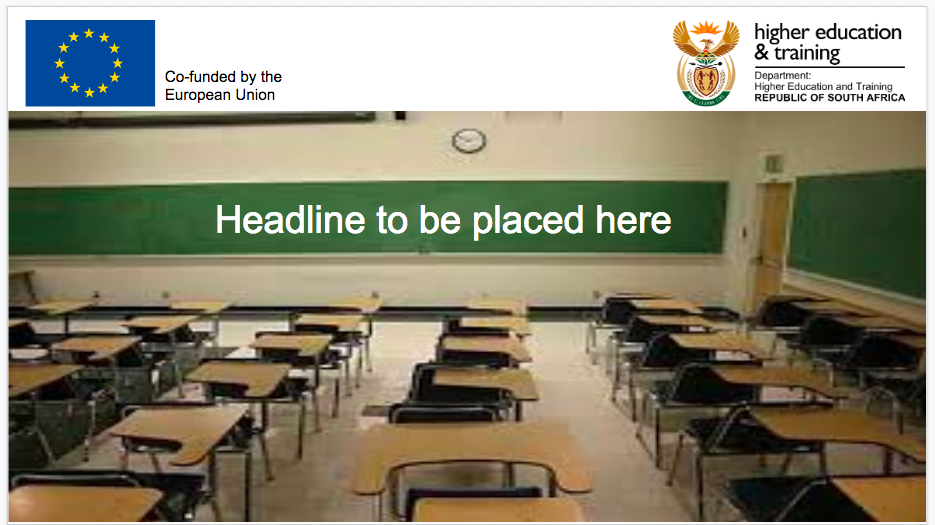 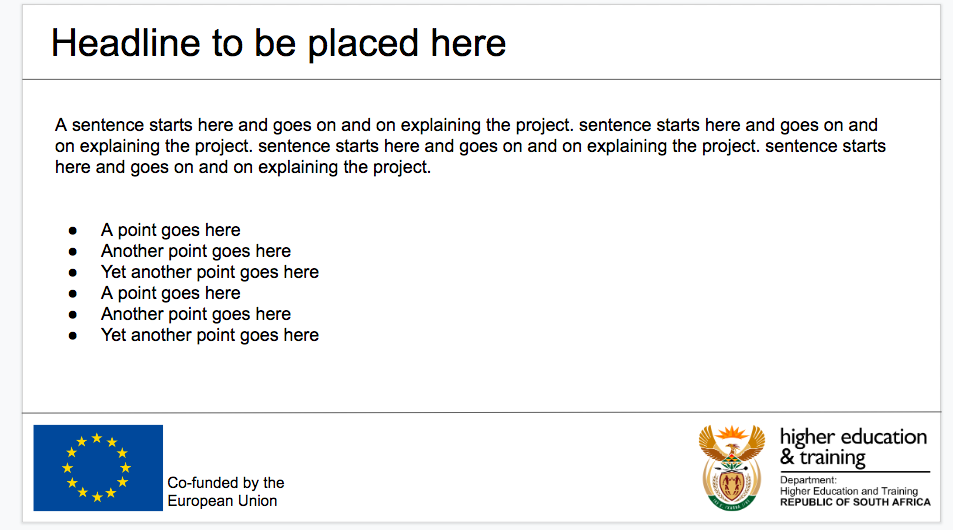 Note to lecturers
Credit Value
We recommend that this course, if adopted in its entirety, be offered with a credit value of 6 (roughly, 60 notional hours
Breadth and Depth
This course has close links with several other courses in the programme. Roles and responsibilities, for example, which are covered in greater depth in other components in the programme will be dealt with broadly in this course rather than in depth.
However, this course deals in greater depth than other courses with some of the challenges and issues facing TVET, with the qualities needed to meet these challenges, and with the issue of professionalism.
Knowledge and practice standards 
(Based on the SACE Professional Teaching Standards, 2018: https://www.sace.org.za/assets/documents/uploads/sace_65860-2017-10-13-SACE%20Professional%20Teaching%20Standards%20LR.%202.pdf  
What all lecturers need to know and be able to do in order to teach the course proficiently, providing learners with knowledge-rich learning opportunities. 
Students should have a critical understanding:
of what it takes and what it means to become, and to practise as, a TVET lecturer;
Note to lecturers (contd)
of the demands, challenges and issues facing the TVET system; and 
of how lecturers can deal effectively with these demands, issues and challenges.
Students should also be enabled to, inter alia:
involve themselves in ongoing personal, academic and professional growth through reflection, reading, study, research, and participation in professional development activities;
participate in professional development activities organised by their subject associations, professional learning communities and teacher unions; 
conduct themselves in ways that earn the respect of those in the community and uphold the dignity of the teaching profession; and 
involve themselves in educational debates and provide thoughtful comment on educational issues that affect them.
Note to lecturers (contd) (The last 2 or 3 items in this note can be included/adapted for the students as well)
The course also provides some guidance and induction for novice lecturers and for more experienced lecturers who may take on a mentorship role. Students who are more experienced lecturers should be able to provide supportive environments for the induction and mentoring of colleagues who are new to their school, as well as pre-service and newly-qualified teachers.
Associated core learning area
TVET studies and its foundations (disciplinary learning)                                                                                                
How does it link to this learning area?
Relevant and applicable to TVET studies and its foundations. 
How does it link to other areas of the programme as a whole? 
 Links to all other courses in the programme, but especially Vocational pedagogy (3.1.1), Philosophical perspectives/Thinking constructively about vocational education and training (1.1.1); and Educational psychology for TVET (1.2.1)
Course contents
Section 1: The role and contribution of a TVET lecturer
Section 2: Demands and challenges 
Section 3: What qualities are needed to meet the demands and challenges?
Section 4: What constitutes professionalism in vocational education and training?
Section 5: TVET lecturing as a career
Section 6: Becoming a TVET lecturer
Learning outcomes for this course
When you have completed this course, you should be able to demonstrate:
a deepened understanding of the roles, responsibilities and rewards attached to being a TVET lecturer, including that of being an agent of social change, as a basis for reflecting on your own practice
an awareness and understanding of the generic demands and challenges facing TVET lecturers, of the particular demands and challenges facing TVET institutions in South Africa, and the knowledge, skills, attitudes and values required to meet these 
an awareness of career and learning options and pathways for TVET lecturers
an awareness of what constitutes professionalism in education and training, and the ability to impart such principles and values to TVET students
an awareness of the particular issues and challenges involved in becoming a TVET lecturer in the initial years of this career (directed at those new to the profession, and at preparing more experienced lecturers to take on a mentorship role).
Course introduction
Why study a course on “being a TVET lecturer”?
	This course on Being a TVET Lecturer forms part of the Advanced Diploma in Technical and Vocational Teaching materials developed by the Department of Higher Education and Training. 
	It aims to help lecturers to reflect critically on the role and contribution of a TVET lecturer, and to confront the challenges inherent in TVET teaching generally, and in South Africa specifically. In addition, the course explores the issues of professionalism, and of life-long learning as an important part of a career path in the vocational education and training sector. It concludes by providing guidance for students who are entering the profession, or for more experienced lecturers who are considering taking on a mentoring role in their college. 
	As such, this course should ideally be introduced and studied near the beginning of an Adv Dip TVT offering, as an introduction to the rest of the programme.
Course introduction (contd.)
What does this course seek to achieve?
	The course has been designed to assist you to answer with confidence a number of crucial questions about the profession of TVET lecturer that you have chosen, are contemplating, or in which you may have been serving for some years. 
What are the prior requirements for undertaking this course?
   	The course is aimed at people who are contemplating a career as a TVET lecturer as well as lecturers already serving, hence no prior learning is required. 
	If you wish to use the online version of this course, you will need to have the basic ability to use a computer and the internet, and to have access to adequate internet connectivity (bandwidth …?) However, the text components of this course are all able to be printed from a computer using MS Word.  
 How to use this course learning guide
	The course is structured as a series of 6 activities, each based on one or more resources which you will need to engage with and respond to by writing a short reflective piece, before moving on to the next activity.
	At the end or the course, you will be required to submit a summative response for assessment, which will be assessed by your lecturer or tutor. You will find the assessment criteria for this summative activity set out clearly in an assessment grid, so there will be no mystery as to what you will be expected to achieve.
Course introduction (contd.)
What are the course’s study requirements?
	You will need to set aside about 60 hours to complete this course, including 	reading and responding to the resources, and completing the summative 	assessment. Of course different students work at different speeds, so you may 	find that you require more (or slightly less) than 60 hours.
	A suggested way to structure this time is to spend:
about 10 hours on reading the learning guide and text-based resources, and viewing videos;
about 30 hours on activities and reflection in response to reflection questions; and
about 20 hours on planning, writing and editing your summative assessment task.
Key terms
The following are some key terms that you will need to be familiar with in order to complete the course:
dual role (of a TVET lecturer): educating/training students towards both occupational proficiency, with an eye on the needs of the economy/workplace/employer, and towards realising the student’s potential, with an eye on the needs of the student (see "role")
life-long learning: the use of both formal and informal learning opportunities throughout one's life in order to foster the continuous development and improvement of one’s knowledge and skills needed for employment and/or personal fulfilment. It often involves career path development, reskilling or upgrading one’s qualifications and skill
profession: a vocation founded on expertise in a specific field (usually acquired through a high level of education and training, and maintained through continuing professional development), and committed to recognised ethical standards and integrity with the purpose of protecting the interests of clients and the promotion of the public good. Professionals do not simply apply rules or standard procedures systematically from one situation to the next1, but are entrusted with making discretionary judgements in situations of unavoidable uncertainty2.  Membership of a profession is at core an indicator of trust and expertise; knowledge and the commitment to the welfare of the client are the basis for permission to practice, which resides in the organised professional body.
professionalism: personally-held beliefs about one’s own conduct as a professional, usually linked to upholding in one’s practice the principles, laws, ethics and conventions of the particular profession, including such behaviour as maintaining confidentiality, putting the client’s interests first, and keeping up to date in one’s field
1 Schön, Robert (1987) Educating the reflective practitioner. San Francisco: Jossey-Bass.
2 Fullan, Michael and Hargreaves, Andy (1992) What’s worth fighting for in your school? Working together for improvement. Beckenham: Open University Press.
Key terms (contd.)
role: function within, for example, society; what society or the public “expects” of any person performing such a function
socio-economic responsibility: an organisation’s or individual’s assumed obligation to act for the benefit of society at large 
transformation: thorough-going change in society aimed at social equity, eradicating poverty and discrimination, etc., i.e. not merely “cosmetic” change so that things seem better for citizens, or reform so that social arrangements “work better” without really improving people’s lives in any significant way. 
TVET lecturer: a person who gives lectures at a college of technical/vocational education and training, ideally possessing a combination of particular industrial/vocational knowledge and skills, and the appropriate educator knowledge and skills required to educate and train students in that field
vocation (as used in this course): an occupation or profession requiring skill and dedication, for which one has a special aptitude or inclination, or for which one feels somehow “ordained” or “called”
Section 1: The role and contribution of a TVET lecturer
What exactly is a TVET lecturer? What sort of contribution can TVET lecturers make in society? 
What are society’s expectations of a TVET lecturer? 
While contributing to society, should TVET lecturers also be contributing to transforming society? 
Is the occupation of being a TVET lecturer a vocation? 
Is the occupation of being a TVET lecturer a profession? 
What particular rewards and opportunities does it offer?
What has been the effect of the changing role of TVET institutions in a changing South Africa (past, present).
Introductory Activity: What exactly is a TVET lecturer?
Activity 1.1: 
Resource: Reading 1 – This reading, entitled something like “Being a TVET Lecturer”, needs to be written, to cover, briefly, the first 4 questions in Frame 10 above:  
What exactly is a TVET lecturer? 
What are society’s basic expectations of a TVET lecturer? What particular function does the TVET lecturer serve in society, that no-one else does – what does society expect of him/her?
Serving society, or helping to transform society, or both? 
Is the occupation of being a TVET lecturer a vocation? Explore what this means. If it is a vocation, what makes it thus? 
What particular rewards does the occupation of lecturing in TVET offer? 
What has been the effect of the changing role of TVET institutions in a changing South Africa (past and present)?
[Mike will draft this passage, and run it past Ms Aruna Singh, Mr Keith Loynes, Prof Joy Papier, Dr Andre van der Bijl, and three Deputy Principals Academic at TVET colleges for comment and additions/deletions]
Reflection questions, and your response 
Peer discussion (asynchronous – optional)
Discussion by the lecturer (text)
Key points
Introductory Activity: What exactly is a TVET lecturer? (contd.)
Activity 1.2: 
Resource: Reading 2– Slightly adapt for TVET lecturers activities 8 and 9 on pp 29-33 in SAIDE’s Being a Teacher http://www.oerafrica.org/system/files/8801/being-teacher-guideb_0.pdf?file=1&type=node&id=8801&force=   (OER – CC BY licence)
Reflection questions and your response – Adapt activity in SAIDE’s Being a Teacher activity above
Peer discussion (asynchronous – optional)
Discussion by the lecturer – Adapt response on pp 32-33 in SAIDE’s Being a Teacher activity above
Key points (responsibility for this will increasingly pass to the student in later sections) – See frames 15 – 18 below
Reflection Questions
Reflect on the following questions, and write your responses in your workbook or journal:
In the light of the article (Reading 1), what can we say about the (let’s call it) occupation: TVET lecturer? What sort of contribution do you think TVET lecturers can make in society? 
What are society’s expectations of a TVET lecturer? 
What particular function does the TVET lecturer serve in society, that no-one else serves – what does society have a right to expect of you as a TVET lecturer? (Try to list five).
While contributing to society, should TVET lecturers also be contributing to transforming society? 
What would this mean? To what extent might it be possible to contribute to the transformation of society through one’s work as a TVET lecturer?                                     
4.	Do you think the occupation of being a TVET lecturer is a vocation? 
		Explore what this term means. If it is a vocation, why is this so?
Discussion
[Subject content writers to contribute this “lecturer’s” response to the students’ responses (imagined in advance). 
Possibly some of the material in the Key Points (frames 15 – 18) could be used here, and the Key Points made shorter.]
Key points
TVET lecturers serve society, in contributing directly to the economy by developing a qualified workforce with (hopefully) skills needed in the actual workplace, in reducing the number of unemployed and “unemployable” young people, and thus in contributing to social stability and the reduction of poverty.
TVET lecturers are expected to serve society and the individual student by:
providing the formal (as well as possibly non-formal) education, training and assessment that will enable graduated students to qualify to enter particular occupations and trades; 
maintaining real contact with the workplace relevant to their field, and keeping up to date with technogical and other changes in that workplace over time;
ensuring that their students will graduate with a sound balance of theoretical knowledge and practical skill, an understanding of the need to apply theory in practice, and the ability to do so;
developing pride in good service and work that is done well; and
preparing their students to be employable in present and future job markets, and/or to be able to run their own business or be self-employed.
Key points
Note: the first of these roles is obvious; the other four perhaps less so, but are nevertheless absolutely critical, and are arguably needed more urgently than ever before.
There is no reason why contributing to the transformation of society should be incompatible with serving society. Indeed, if you carry out each of the functions mentioned in 1 and 2 above consistently and to the best of your ability, you will be making an incalculable contribution to a “turn-around” in unemployment rates, poverty, despair and social instability. 
	But there are in addition at least two ways (try to think of others) in which you 	can also contribute even more directly to social transformation:
look for opportunities whenever possible to instil a questioning spirit in students that goes beyond mere curiosity, encouraging them to ask why things are as they are – both in the practice of their trade or occupation, and in the conditions and operations of the workplace; and
instil in students an unshakeable sense of pride in their work as being no less valuable than professional or ‘academic stream’ work (emphasise and employ intrinsic motivation in your teaching rather than extrinsic rewards, especially when the talk turns to the job beyond the classroom.
Key points (contd.)
The foregoing points all leave little doubt that the occupation of being a TVET lecturer is by its very nature a vocation.
Is the occupation of being a TVET lecturer a profession? 
	TVET lecturers are: 
expected to have real expertise in a specific field;
expected to have a high level of education and training, and to maintain this through continuing professional development; 
entrusted with making sound judgements and decisions when it is not simply a matter of applying standard rules or procedures;
expected to be committed to recognised ethical standards and integrity with the purpose of putting the interests of clients before their own, and promoting the public good; and
expected to be registered with, and publically accountable through, a recognised professional body.
	At one level this means that the occupation of TVET lecturer is a profession, at least ideally. On the other hand, when seen against the reality of TVET colleges today, these points indicate that in practice many TVET lecturers are in fact somewhat short of being full professionals on several counts, in other words, that the status “profession” is something to be striven for rather than automatically acquired on appointment to a college.
Key points (contd.)
Rewards:
being part of a national endeavour that is bigger than oneself, with a sense of purpose as important as any (see 1 above); and
helping young learners to realise their potential, and to gain the confidence and self-respect that comes with having gained entry to a trade or occupation that will earn them a living and an identity as a useful member of society.	
	Opportunities:
Despite the fact that “whereas in school teaching there is a clear trajectory of promotion through the ranks, in the college sector this kind of trajectory is weak or non-existent” 1,
growing opportunities now exist for continuous professional development, particularly in the form of formal qualifications and short non-formal courses offered as online or blended learning by at least twelve public universities.
	1 Blom, Ronel (2016) ‘Throwing good money after bad’. In A. Kraak, A. Paterson and K Boka (eds.) Change management in TVET colleges: Lessons learnt from the field of practice. Somerset West: African Minds and JET Education Services. p. 54.
Section 2: Needs and challenges
What are the needs of the colleges, and what demands do these make on TVET lecturers? 
What are the challenges that TVET lecturers face?
How do the needs and challenges in South Africa differ from those elsewhere?
Activity 2: Needs and challenges
Activity 2.1: What are the needs of TVET colleges and the demands made of TVET lecturers in South Africa? 
Resource: Reading 3 – from Chapter 3 of the White Paper for Post-School Education and Training: Building an Expanded, Effective and Integrated Post-school System (2014). pp 11 – 17. (Permission from DHET). It features a brief overview of the TVET college sector with which many students will be familiar. 
Critical reflection questions based on the chapter from the White Paper, and your response 
Activity 2.1: What are the challenges facing TVET colleges and lecturers? 
Resource: Reading 4 – Blom, Ronel (2016) ‘Throwing good money after bad’. In A. Kraak, A. Paterson and K Boka (eds.) Change management in TVET colleges: Lessons learnt from the field of practice. Somerset West: African Minds and JET Education Services. pp. 47 – 61. (Permission – speak to Dr Green)
Reflection questions based on Resource 2, and your response 
Peer discussion (asynchronous – optional)
Discussion by the lecturer (text)
Key points (three provided in the text; the student has to provide the rest)
Activity 2: Needs and challenges (contd.)
Activity 2.2: How have the demands and challenges in South Africa differed from those elsewhere, if at all?
	Resource: Reading 5 – locate a brief reading on TVET colleges in another part/other parts  of the world, which mostly brings out the similarities
Reflection question and your response 
Peer discussion (asynchronous – optional)
Discussion by the lecturer (text)
Key points (one provided in the text; the student has to provide the rest)
Reflection Questions
Chapter 3 of the 2014 White Paper, from which this reading is taken, provides a brief overview of the TVET college sector, and outlines many of the needs and challenges facing colleges, but we can deduce from this account some of the demands and challenges facing lecturers.  
From your reading of this account, identify and write down about five needs or challenges that affect TVET lecturers in South Africa.
Explain the dual role of vocational educator and occupational expert, and the challenges related to this.
Challenges:
Challenges related to the dual role of vocational educator and occupational expert 
Building bonds with local communities (awareness of indigenous knowledge) – community projects e.g. in the building industry 
The changing role of TVET institutions in a changing South Africa (past, present, future) 
Negative attitudes towards TVET colleges; history of poor national exam administration 
Resources (monetary, infrastructure, inequality across colleges, etc.) 
Teaching, learning and assessment in TVET: poor success rates; underperformance 
Challenge of re-establishing strong relations with industry (employability) – work collaboration
Discussion
e.g. the dual role of vocational educator and occupational expert, the need to educate for employability, and to educate for a lack of formal employment in some cases (i.e. for self-employment in the given field). 
e. g. shortage of human, financial and other resources (especially up-to-date teaching resources), issues of diversity and equality, the legacy of TVET in SA (2 and 3 may overlap a lot; many of the problems we face in SA are in fact similar to ones faced globally)
Needs and challenges: Key points
Demands, e.g: 
The dual role of vocational educator and occupational expert; the challenges related to this
Building bonds with local communities (awareness of indigenous knowledge) – community projects e.g. in the building industry
The role of TVET institutions in a changing South Africa (past, present, future)
Challenges, e.g.:
Resources (monetary, infrastructure, inequality across colleges, etc.)
Teaching, learning and assessment in TVET: poor success rates; underperformance
Challenge of re-establishing strong relations with industry (employability) – work collaboration
Negative attitudes towards TVET colleges; history of poor national exam administration.
Section 3: What qualities are needed to meet the demands and challenges?
Activity 3: Profile of a fit-for-purpose TVET lecturer
Resource: Reading 6 from p 98 in Lucas, B., Spencer, E. and Claxton, G. (2012) How to teach vocational education: A theory of vocational pedagogy. London: City & Guilds Centre for Skills Development. p 98.
Resource: Video 1: Approx. 6 minutes, illustrating most of the 14 points (good and bad) raised in Reading 1. Use a bridging narrator and real interviews or scenes, as in SAIDE’s “Being a Professional Teacher” https://www.youtube.com/watch?v=U58EFAwnKpw (CC BY). Take a few extra sequences of three or so of the “bad” for use in Video 3, to introduce continuity with that video (on continuing professional development).
Reflection questions and your response 
Peer discussion (asynchronous – optional)
Discussion by the lecturer (text)
Key points (Only two (or more) to be filled in by the student; the rest provided in the text)
Reflection Questions
Discussion
Leading to:
Facilitation skills
Good reading, writing, speaking and questioning skills.
The imagination to design quality, challenging projects for the students
Innovative teaching and creativity
Ability to improvise and “think on one’s feet” (reflection in practice)
Resourcefulness and the ability to solve problems, e.g. inadequate or up-to-date teaching/learning resources
Professionalism
Ability to recognise and unlock the potential in students (from different backgrounds)
Ability to inspire students to feel confidence and take pride in their occupational identity (partly by being a role model); to produce students who seek to become “craftsmen”
Self-awareness
Ability to keep in touch with the workplace, with the needs of employers, up to date with the relevant technology, and responsive to the real world of work and the context of the students
Key points
Facilitation skills
Good reading, writing, speaking and questioning skills.
The imagination to design quality, challenging projects for the students
Innovative teaching and creativity
Ability to improvise and “think on one’s feet” (reflection in practice)
Resourcefulness and the ability to solve problems, e.g. inadequate or up-to-date teaching/learning resources
Professionalism
Ability to recognise and unlock the potential in students (from different backgrounds)
Ability to inspire students to feel confidence and take pride in their occupational identity (partly by being a role model); to produce students who seek to become “craftsmen”
Self-awareness
Ability to keep in touch with the workplace, with the needs of employers, up to date with the relevant technology, and responsive to the real world of work and the context of the students
Section 4: What constitutes professionalism in vocational education and training?
Personally held beliefs shape one’s conduct in one’s practice
Principled
Ethical standards, laws and conventions
Clients’ interests come first
Keep up to date
Extended professionalism
Activity 4: Professionalism in TVET
Resource: Reading 7 – Adapt slightly pp 1 – 9 from Professionalism (2012) Institute for Learning (IfL), the professional body for learning and teaching professionals across the Further Education and Skills sector, UK
Resource: Video 2: Make own video based on the MOOC from the Commonwealth Education Trust on Coursera: https://www.coursera.org/learn/professional-teacher/lecture/PIxzX/teaching-as-a-profession-characteristics-of-a-profession-and-a-professional , especially lectures 1 and 2.
	NB intersperse with short illustrative episodes like those in https://www.youtube.com/watch?v=eghw1fAU0PM “Professionalism when teaching in the classroom”, to illustrate the unprofessional as well as the professional.
Resource: Reading 8: Professionalism for TVET Lecturers – Write this, possibly as a dialogue (base on collection of passages labelled PROFESSIONALISM, and the transcripts from the above MOOC).
(Mike will draft this brief article, and run it past Ms Aruna Singh, Mr Keith Loynes, Prof Joy Papier, Dr Andre van der Bijl, and three Deputy Principals Academic at TVET colleges for comment and additions/deletions)
Reflection questions, and your response 
Peer discussion (asynchronous – optional)
Discussion by the lecturer (text)
Key points (Only two (or more) to be filled in by the student; the rest provided in the text)
Reflection Questions
Discussion
Leading to the following profile of the professional TVET lecturer (or any type of educator):
Professionally educated
Professionally competent
Personally held beliefs shape practice – considers work as a vocation and calling rather than an occupation
Principled - value driven: an internal (not merely compliant) commitment to good practice and high standards
A focus on the interests of the students, and secondly, society, including the local community, before personal gain
Ethical standards, laws and conventions – holds him/herself accountable to internal and external stakeholders
An awareness of agency (the human ability to make a difference/produce an effect)
Skilled in non-routine, non-straightforward, complex situations; able to make choices and decisions in such situations
Keeps her/himself informed on relevant developments (in theory, practice, perspectives, developments, the economy), hence the need to remain a goal-oriented, lifelong learner
Continuously reviews own teaching, and actively seeks feedback from students and employers, on what is taught and how.
Key points
Personally held beliefs shape one’s conduct in one’s practice
Principled
Ethical standards, laws and conventions
Clients’ interests come first
Keep up to date
Extended professionalism
Section 5: TVET lecturing as a career
Opportunities
Pitfalls to avoid
Lifelong learning:
Keeping up to date
CPD
Reading and reflection
Research
Activity 5: TVET lecturing as a career
Resource: Video 3: Make own video. Start with a few brief takes linking with Video 1 (poor teaching). Identify 2 lecturers who (a) have a reputation for successful teaching and (b) have some history of engaging in (preferably) two or three different types of CPD (see Reading 9). Interviews with these two lecturers, intercut with a few scenes of their teaching, with either voice-over commentary or bridging comment of a “talking head” (somewhat like SAIDE’s Being a Professional Teacher video – see reference in Video 1 above).	
Resource: Reading 9 – Different types of CPD: Adapt short article from The Glossary of Education Reform’s “Professional Development” (CC BY NC SA) https://www.edglossary.org/professional-development/ [Done]
Resource: Reading 10 – What works best? Adapt short article from the Learning Policy Institute’s https://learningpolicyinstitute.org/product/effective-teacher-professional-development-report “Effective Professional Development”.
Resource: Reading 11 – a more scholarly, but also inspiring chapter or article on continuous professional development as lifelong learning, preferably including a brief treatment of communities of practice (otherwise include a substantial extract focusing on this).
Reflection questions and your response 
Peer discussion (asynchronous – optional)
Discussion by the lecturer (text)
Key points (one provided in the text; the student has to provide the rest)
Reflection Questions
Discussion
Leading to:
Opportunities
Pitfalls to avoid
Lifelong learning:
Keeping up to date: 
Trends in teaching
Trends in TVET
Trends in industry and labour market
CPD short courses; MOOCs
Regular reading and reflection (keep an ‘occasional’ journal?)
Research?
Key points
Opportunities
Pitfalls to avoid
Lifelong learning:
Keeping up to date, in teaching, in TVET, in industry and the labour market
CPD and MOOCs
Regular reading and reflection
Research
Section 6: Becoming a TVET lecturer
(Optional, for novice lecturers and those seeking to prepare themselves to take on a mentorship role)
nnnn
Activity 6: Becoming a TVET lecturer
Resources: Several videos to be selected by the students: Approx. 3 minutes each, dealing with issues confronting first-time appointed/novice lecturers, though there may be little or nothing set in a TVET context. 
A video will probably need to be made for this course. Scripted to highlight five or six common issues encountered by novice lecturers in South Africa. The video should not draw any simplistic conclusions or suggest one-size-fits-all remedial action/solutions, which would tend to suggest that the makers feel there are “pat” answers to all the learners’ experienced difficulties. These need to be worked through in reflection questions and mediating text, and with the help of a sound reading resource.
	Possible common issues to focus on: 
How to achieve effective teacher authority in practice in the TVET classroom/workshop?
How to deal with the many conflicting demands on my time?
How to deal with being “dumped” with undesirable tasks/responsibilities?
How to stay sane, and grow as a TVET lecturer?	
How should I relate to the learners?
How to plan for my first lecture / the first lecture of the course I am teaching?
The essential informal institutional knowledge that is vital to thriving, or even coping, in your first post. 
e.g. Search in YouTube: The first lecture (University of Sydney);                                                    Good Teaching vs Bad teaching (Hong Kong Virtual Education) 
Resources: Readings 11/12 and 12/13
Activity 6: Becoming a TVET lecturer
Resource: Video 5: Approx. 3 minutes, dealing with issues relating to mentorship in six or seven key principles of mentoring, or considerations – or “marks of an effective mentor”. Does not need to be comprehensive – other elements can be dealt with in the text or readings, or in activities.
	
	Possible common issues to focus on: 
How to build commitment in novices/trainee lecturers?
Giving constructive feedback, rather than praise or criticism
Setting performance plans the SMART way
Asking questions rather than telling novices what to do
How not to mentor
Counselling and motivating novice lecturers
Building self-reliance

Resources: Readings 13 and 14 from …

Reflection questions and your response 
Peer discussion (asynchronous – optional)
Discussion by the lecturer (text)
Key points (Only two (or more) to be filled in by the student; the rest provided in the text)
Reflection Questions
Discussion
Leading to:
Op
Key points
O
Summary of resources: Videos
NB: Videos must not appear to be so rushed that viewers could not take in the important information in a single, or even two viewings.
Video 1: The role of the TVET Lecturer: Make own video, illustrating most of the 14 points (good and bad) raised in Reading 1. Content: How TVET lecturers see themselves; society’s expectations of TVET lecturers; demands and challenges, both generic and in the South African context (approx. 5 minutes): 
Requirements: Excerpts from real interviews (as in SAIDE’s “Being a Professional Teacher” https://www.youtube.com/watch?v=U58EFAwnKpw [CC BY], with some experienced/leading TVET lecturers, a few articulate TVET students, and a selection of employers with informed opinions on training, employability (try to get some diversity of opinion), plus some scenes of teaching. Scripted connecting narrative (voice-over – host hidden during the body of video, but seen at the beginning and end of the video). Take a few extra shot of three or so of the “bad” for use in Video 3, to introduce continuity with that video (on continuing professional development).
Video 2: Meeting the challenges (3 minutes max.): Similar formula to video 1.
Video 3: Professionalism, Part 1: Look for existing OER to adapt - there should be many, if we keep the video generic, i.e. about professionalism in education. But it should not simply be obviously based on school teacher examples. Otherwise, make own video (approx. 5-6 mins). Based on the MOOC from the Commonwealth Education Trust on Coursera: https://www.coursera.org/learn/professional-teacher/lecture/PIxzX/teaching-as-a-profession-characteristics-of-a-profession-and-a-professional , especially lectures 1 and 2. “Talking head” plus slides (just the words of the presentation on a transparent background located alongside a prolonged take of the narrator, not obviously a Powerpoint presentation (see for example “Being Professional in a Teaching Context” https://www.youtube.com/watch?v=b97Kh0ngMr8 ).
Video 4: Professionalism, Part 2: Make own video (approx. 5 mins). Start with a few brief takes linking with Video 1 (poor teaching). Identify 2 lecturers who (a) have a reputation for successful teaching and (b) have some history of engaging in (preferably) two or three different types of CPD (see Reading 9). Interviews with these two lecturers, intercut with a few scenes of their teaching, with either voice-over commentary or bridging comment of a “talking head” (like SAIDE’s Being a Professional Teacher video – see reference in Video 1 above).
Summary of resources: Videos
Video 5: Starting out (for Activity 6 – 3/4 minutes): Look for existing OER, e.g. search You Tube and make a selection, approx. 3 mins each, dealing with issues confronting first-time appointed/novice lecturers (though there may be nothing set in a TVET context). e.g. Search in YouTube: The first lecture (University of Sydney); Good Teaching vs Bad teaching (Hong Kong Virtual Education) 
Probably a video of about 5 minutes will need to be made for this course. Scripted to highlight five or six common issues encountered by novice lecturers in South Africa. Could intersperse animation between interviews with three or four lecturers who have recently entered the profession, and two or three who have now gained a few years’ experience. 
The video should not draw any simplistic conclusions or suggest one-size-fits-all remedial action/solutions, which would tend to suggest that the makers feel there are “pat” answers to all the learners’ experienced difficulties. These need to be worked through in reflection questions and mediating text, and with the help of a sound reading resource.
Video 6: Mentoring (3-4 minutes): Look for existing OER to adapt, preferably set in a TVET/ Vocational/FET or at least college context. May have to find a good video on mentoring in educational settings and re-shoot using similar themes or sequences. Should deal with issues relating to mentorship, setting out six or seven key principles of mentoring, or considerations – or “marks of an effective mentor”. Does not need to be comprehensive – other elements can be dealt with in the text or readings, or in activities.
Summary of resources: Readings / texts
State whether already available as OER, or public domain, and source / possible sources; or whether the text may need to be specially written for this course.
Summary of resources: Visual resources other than videos
Photographs, maps, infographics, cartoons, etc. Copy below:
NB If resource already exists, insert URL, link or source and licence conditions here.

2 photographs for Activity 1.2 use existing ones, or take/find new ones
Cartoon for “Professionalism is a goal to be striven for, not a status that automatically comes with appointment”
Opportunities for tutor / peer support or contact:
Instructions for lecturers/tutors:




Instructions for students:
Summative Assessment: Insert assessment heading here
You are approached by the editor of the TVET Times to contribute an article on professionalism in technical and vocational education and training. Your summative assessment task is to produce this article. 
Do not limit your focus to the content in Unit 4; draw on ideas related to the role of the TVET lecturer, the challenges and rewards of being a TVET lecturer, and the qualities needed to meet these challenges (in other words, in the preceding three units). 
In addition, be aware that most students will refer to the same elements of professionalism. Therefore your article will be distinguished by the depth of understanding of these elements that it reflects, and by the originality and illustrative crispness of the examples you provide. 
Rubric or discussion on the next slide
Assessment grid
Course Conclusion
Write the Course Conclusion here: (It might be interesting to attempt drafting this early on, and revising it later.)

Conclusion should include among others:
Emphasis on the commitment of the TVET lecturer – to high standards in his/her trade or occupation
An extended rather than a narrow concept of professionalism
High standards in teaching to be maintained
Continuous review of the content of courses presented, and active seeking of feedback from different stakeholders, including employers, on that content